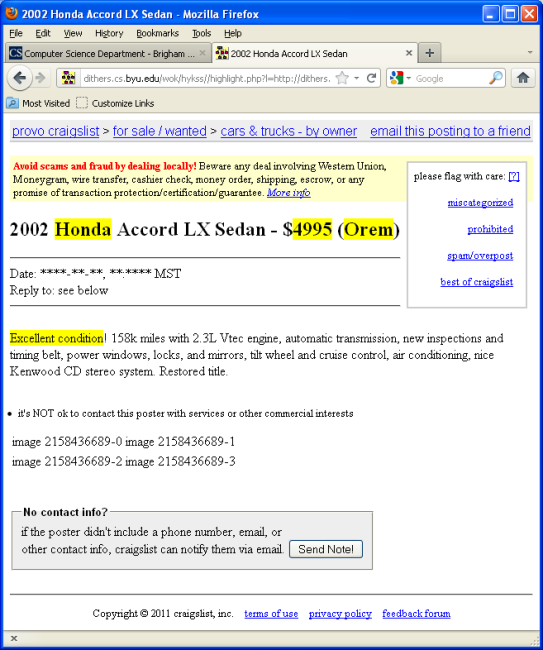 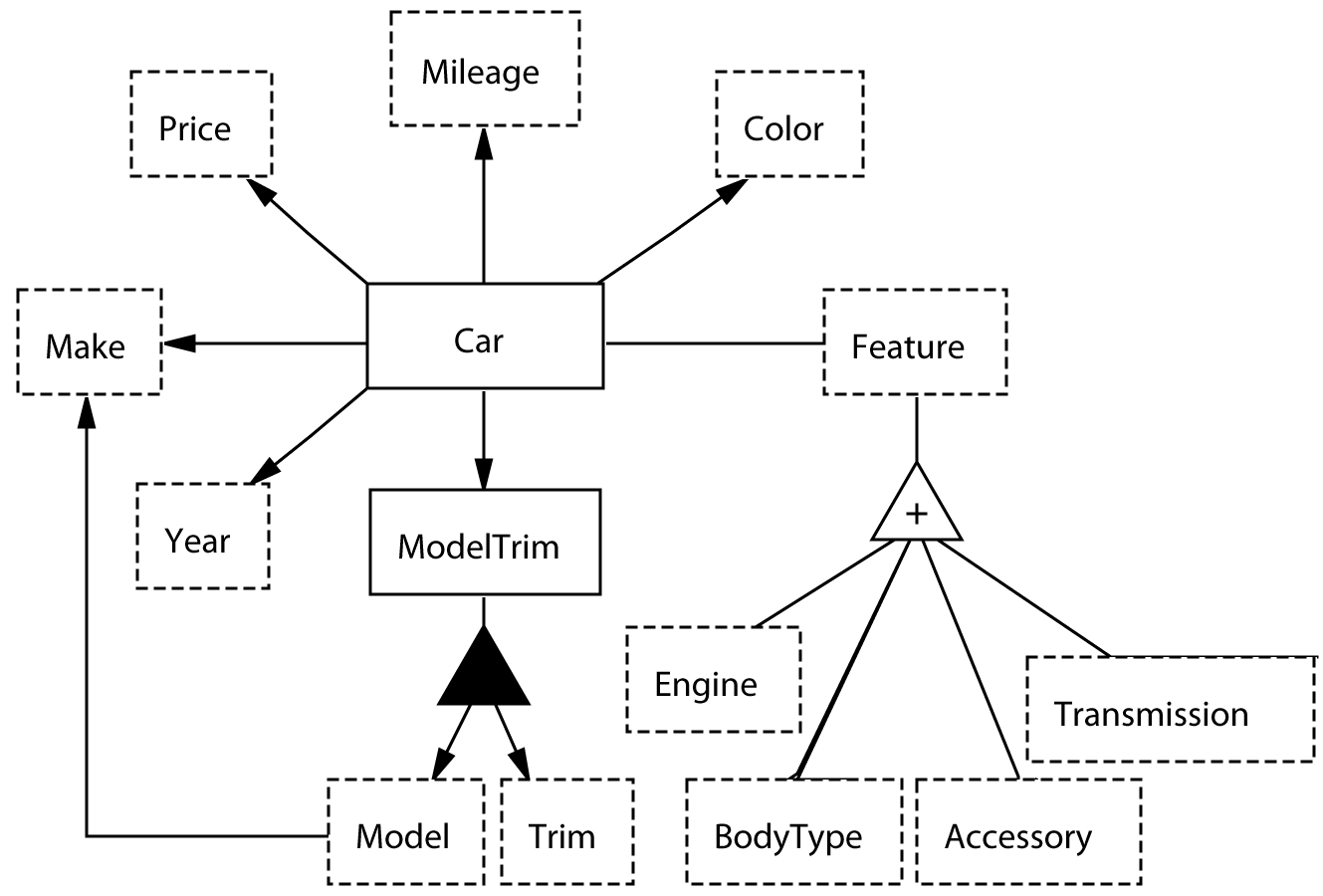 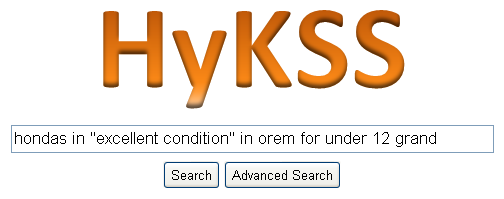 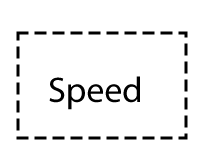 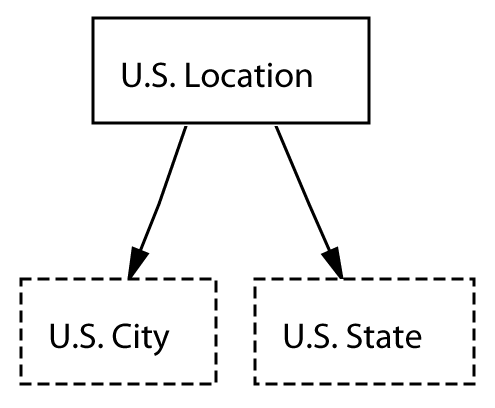 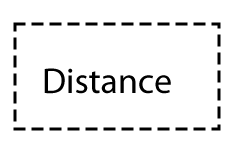 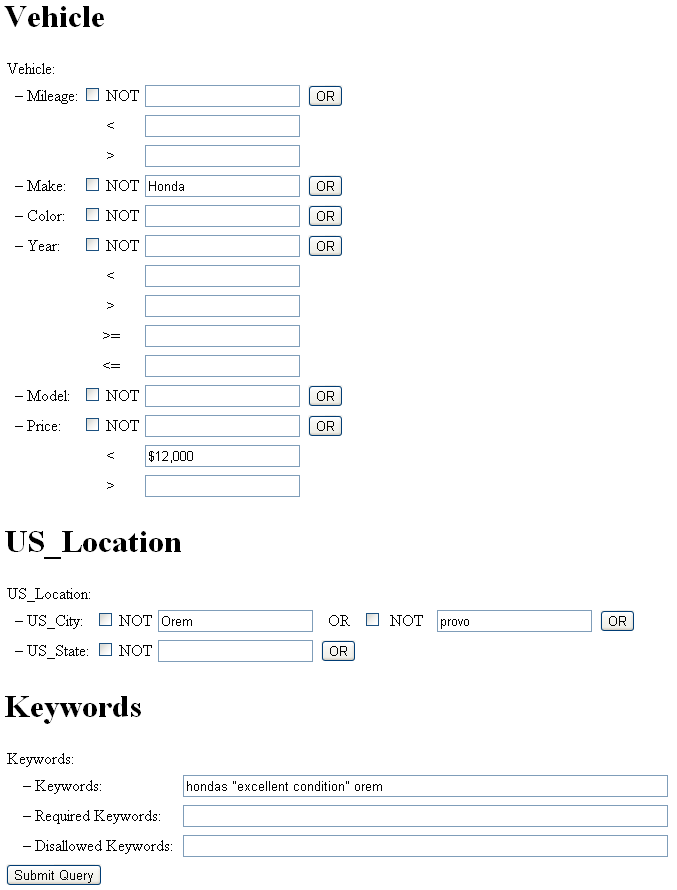 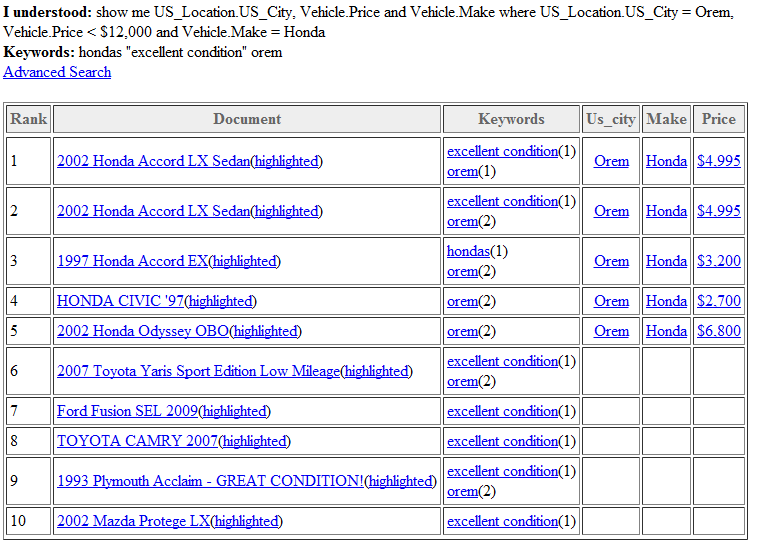 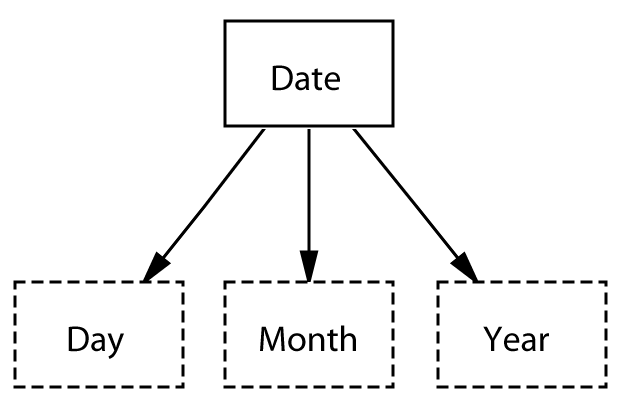 1